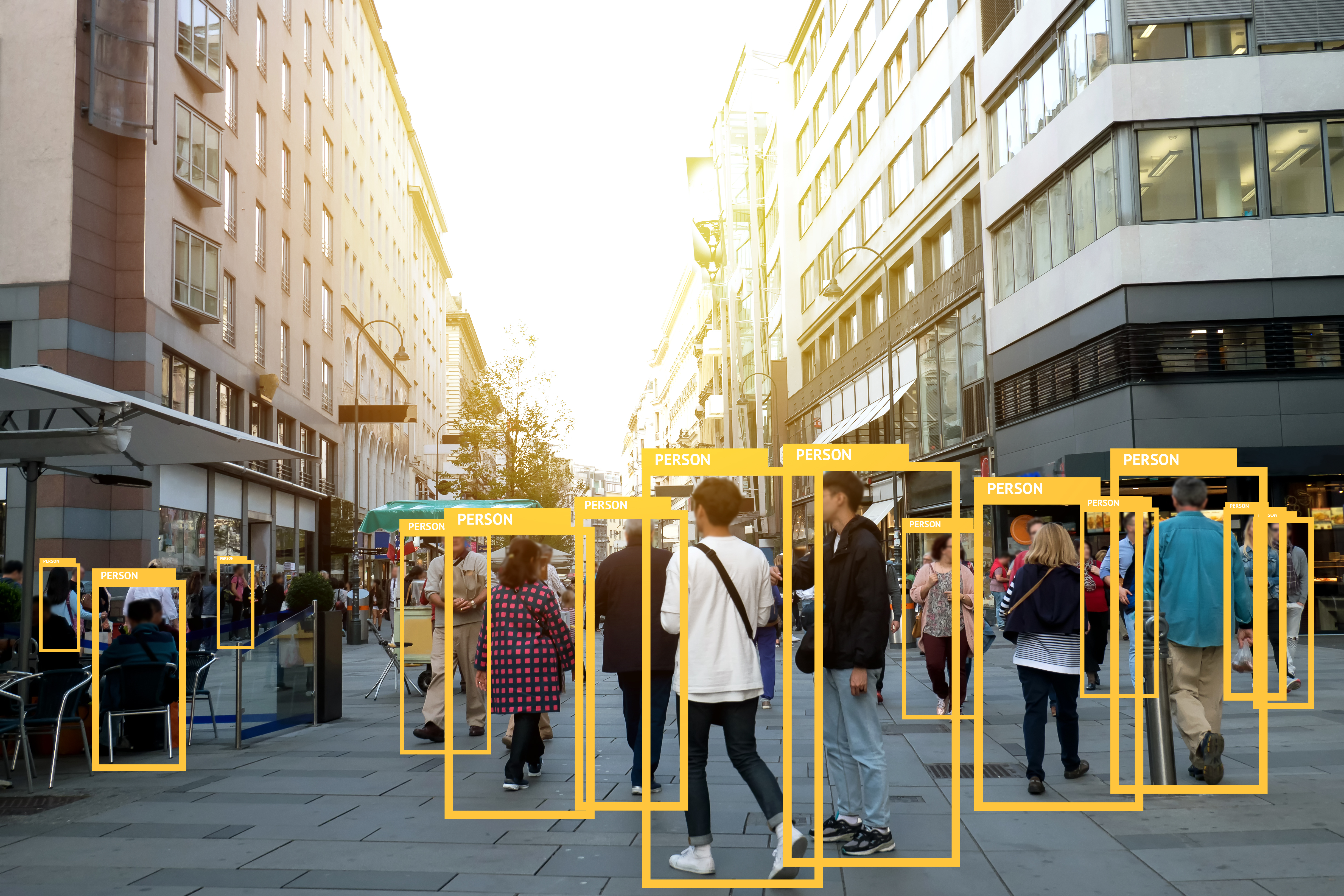 AI学習のための動画データ生成
武蔵野大学 データサイエンス学部 
佐藤穂花
s1922014@stu.musashino-u.ac.jp
2
応用例
・通行人と入店者の割合や入店する人の特徴を把握できる
・分析結果で店舗利用者の特徴を把握できる
・買い物袋を持っている人物を把握できれば、購入した人数や割合や特徴を把握できる
3
課題と手法
4
プログラムベースを用いた歩行モデル作成
・人物の動作を、予めプログラムとして記述する
・汎用性がなく、学習データを作るためには手動で人物を操作する必要がある。
・以上の理由から、試案書のみの作成した。今回は歩行モデル自体を学習をさせる方法(手法2)を選択した。
人物がすれ違う場面は、当たり判定を行い再現した。
この前後の行動の導線のパターン化が必要。
資料１
＊資料の動画を再生するには、このpptxファイルのダウンロードが必要です
5
Unity ML-Agentsを用いた歩行モデルの強化学習
・手法1ではキーボード操作で歩行モデルを作成するが、手法2では歩行モデル自体の学習を行う。

・図形を用いて強化学習(資料２)を行った。図形ではなく実店舗や人物を再現した後に、学習済みのモデルを人物に反映することによって、店舗入口付近の人物動作が実現すると考える。

・学習精度を上げることが今後の課題である
以下のように見立てて、学習を行った。
青い立方体 : 入店者
白い立方体 : 人物
黄色い線 : 出入り口
-学習環境の構成
資料2
6
＊資料の動画を再生するには、このpptxファイルのダウンロードが必要です
7
参考図書
・Unityではじめる機械学習・強化学習
布留川 英一 株式会社 ボーンデジタル, 2020年

・Unityの教科書 Unity 2020完全対応版―2D&3Dスマートフォンゲーム入門講座 
北村 愛実 SBクリエイティブ,2020年
＊この研究は、株式会社オレンジテクラボ様の2020年11月から2021年1月のインターシップ期間で行ったものです
8